Практика проведения контрольных мероприятий и результаты контрольной работы РСТ Кировской области в 2020 году, план на 2021 год
Контрольные мероприятий в 2020 году РСТ Кировской области осуществляла  в двух формах:
В форме проверок; 
В форме мероприятий по контролю, при проведении которых не требуется взаимодействие органа государственного контроля с подконтрольными субъектами.
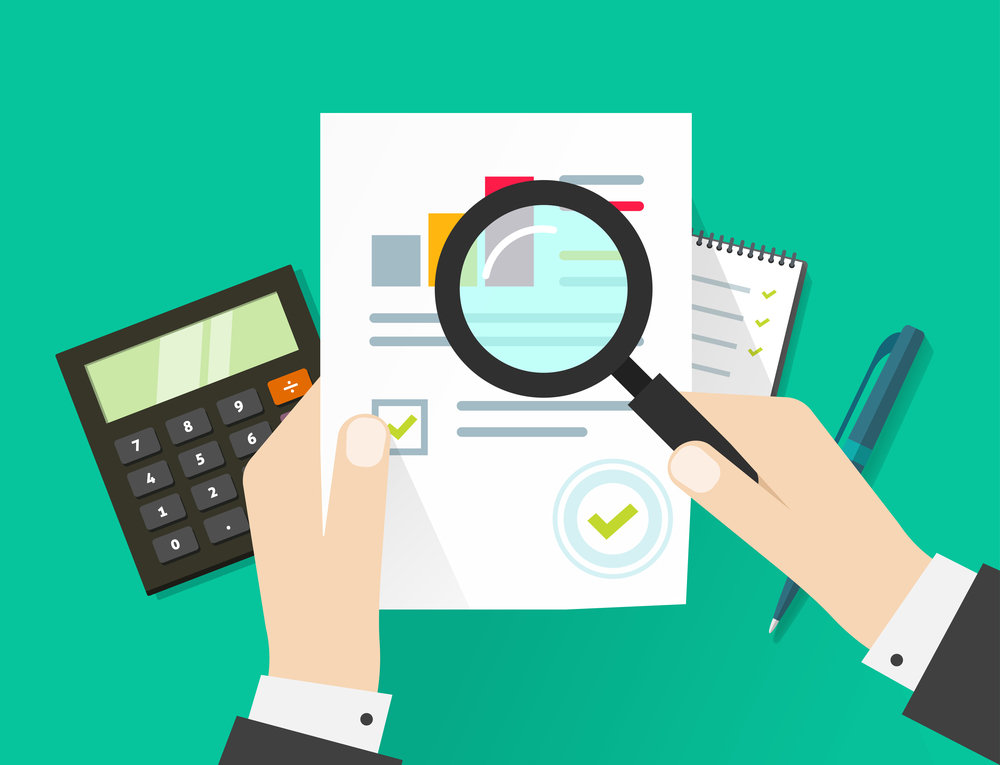 О проверках
Плановые:	
	В 2020 году было запланировано проведение  2 плановых проверок. Однако, в связи со сложной санитарно-эпидемиологической обстановкой, они не проводились.
Внеплановые:	
	В феврале-марте 2020 года, до введения ограничительных мер на проведение проверок, проведена 1 внеплановая проверка в отношении организации в сфере теплоснабжения. По результатам данной внеплановой проверки нарушений не выявлено.
мероприятия по контролю без взаимодействия с подконтрольными организациями
В течение 2020 года рассмотрено 181 дело об административных правонарушениях (в 2019 году – 281):
3 дела по факту завышения регулируемых цен; 
2 дела по фактам осуществления регулируемой деятельности без утвержденного тарифа;
2 дела за отсутствие программ в области энергосбережения и повышения энергетической эффективности;
174 дела за нарушение установленных стандартов раскрытия информации
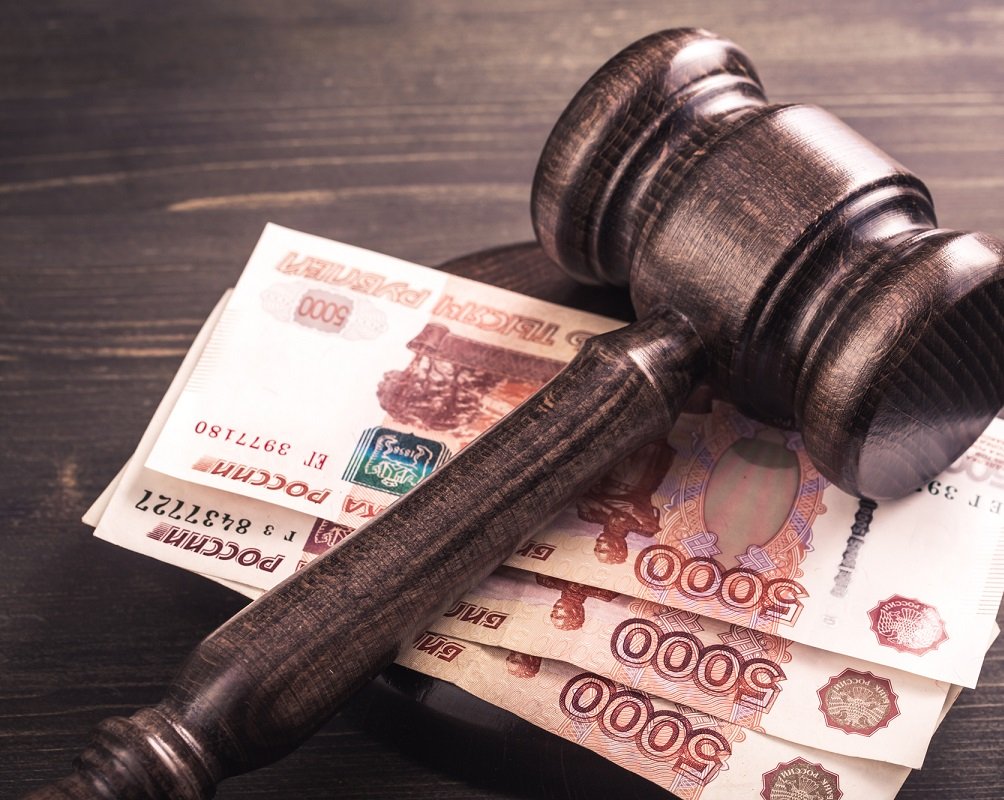 Общая сумма наложенных и подлежащих к уплате штрафов в результате рассмотрения административных дел составила 3440,8 тыс. рублей. По состоянию на 31.12.2020 года добровольно уплачено и взыскано 1678 тыс. рублей.
Риск-ориентированный подход
- метод организации и осуществления государственного контроля (надзора), при котором выбор интенсивности (формы, продолжительности, периодичности) проведения мероприятий по контролю, мероприятий по профилактике нарушения обязательных требований определяется отнесением деятельности подконтрольного субъекта к определенной категории риска либо определенному классу (категории) опасности.
Категории риска в зависимости от выручки от регулируемой деятельности
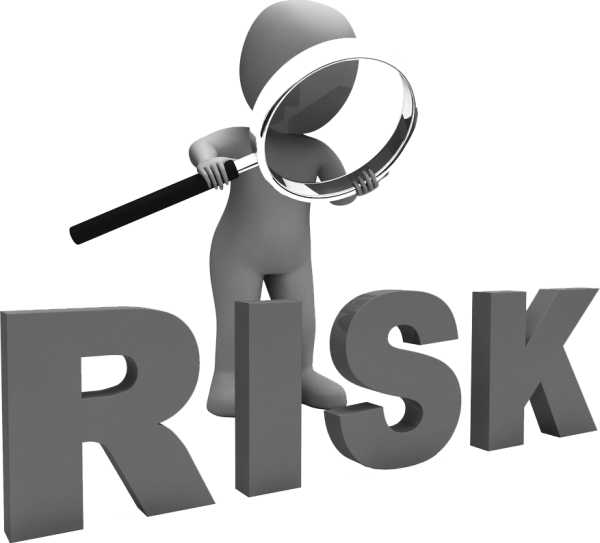 Организации с выручкой свыше 50 млн рублей – отнесены к категории среднего риска;
Организации с выручкой от 10 до 50 млн рублей – к категории умеренного риска;
Организации с выручкой до 10 млн рублей – к категории низкого риска.
В зависимости от присвоенной их деятельности категории риска проверки проводятся:
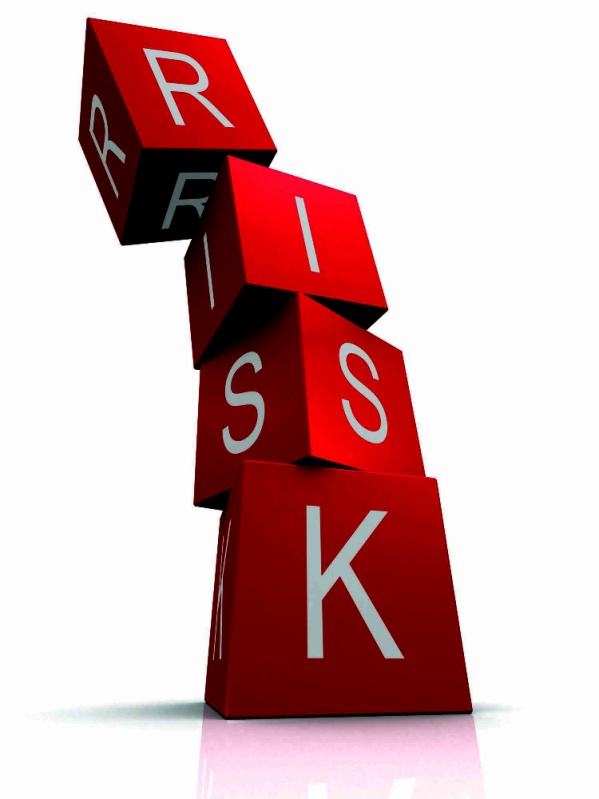 Для категории среднего риска - не чаще, чем один раз в 3 года;
Для категории умеренного риска - не чаще, чем один раз в 5 лет.
Для категории низкого риска плановые проверки не проводятся.
В апреле 2021 года
До конца месяца подлежит раскрытию квартальная информация за 1 квартал 2021 года;
В течение месяца должна быть раскрыта информация о результатах финансово хозяйственной деятельности за 2020 год;
В течение 10 календарных дней с момента подачи заявления об установлении тарифов должна быть раскрыта:  
Информация о способах приобретения, стоимости и объемах товаров, необходимых для производства регулируемых товаров и (или) оказания регулируемых услуг регулируемых организаций, содержит сведения о правовых актах, регламентирующих правила закупки (положение о закупках) в регулируемой организации, о месте размещения положения о закупках регулируемой организации, а также сведения о планировании закупочных процедур и результатах их проведения.
Информация о предложении регулируемой организации об установлении цен (тарифов) в сфере теплоснабжения на очередной расчетный период регулирования.
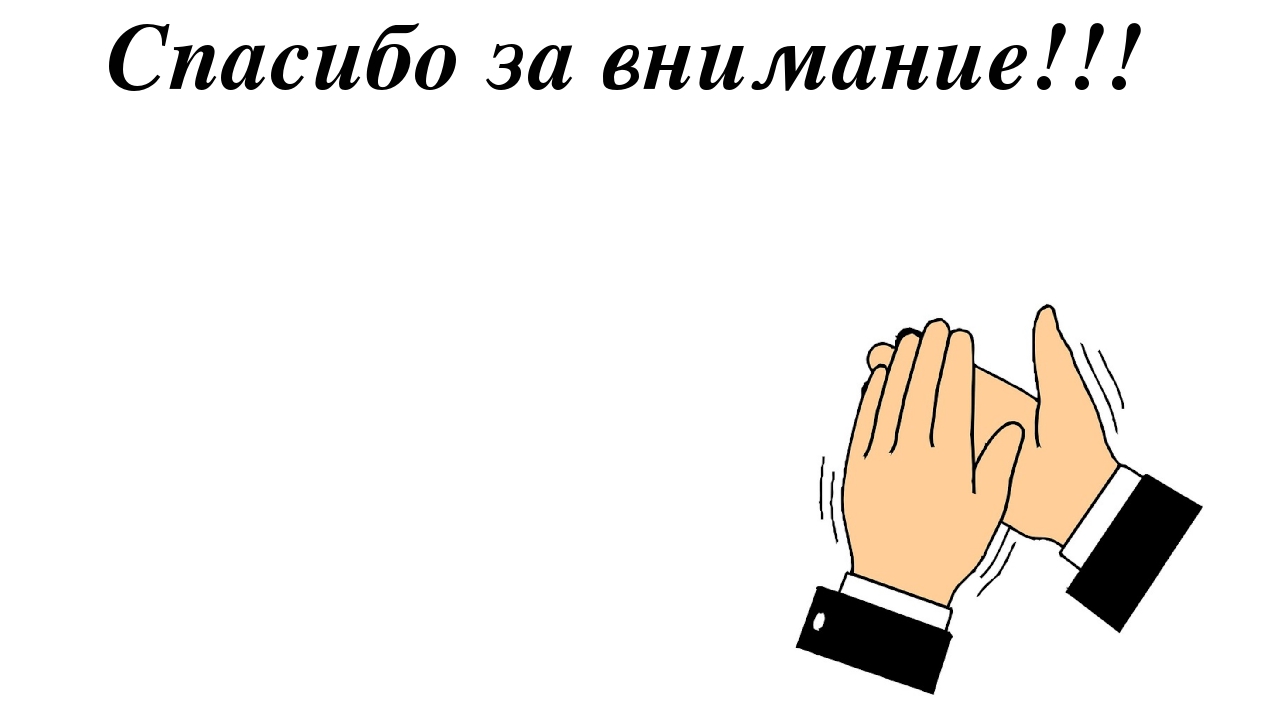